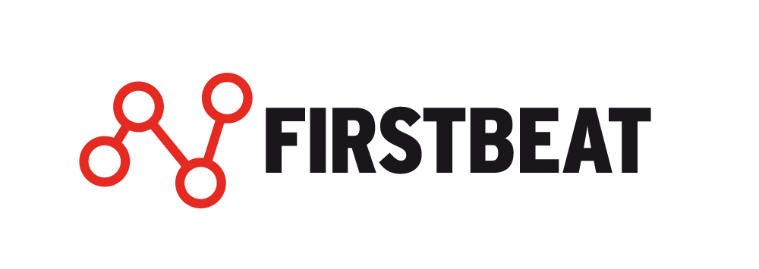 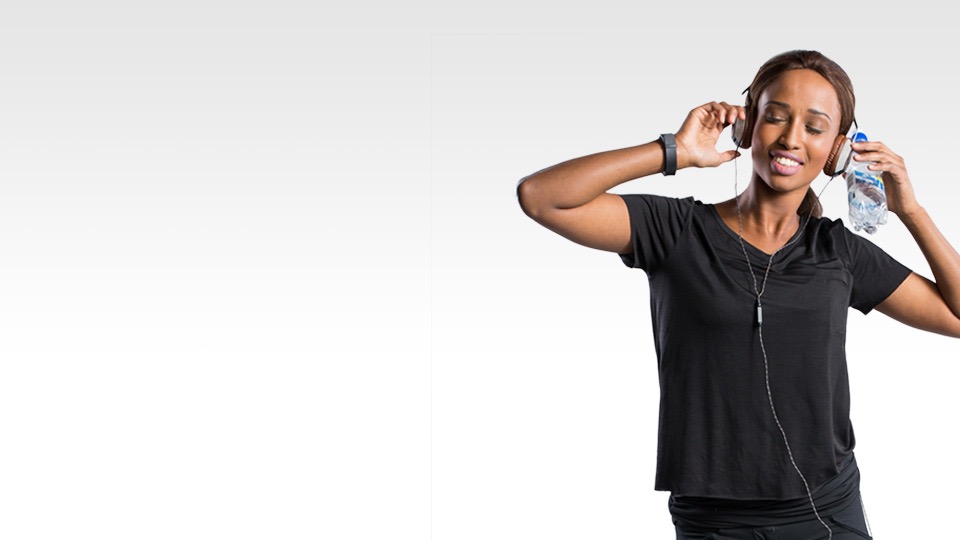 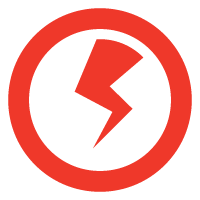 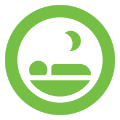 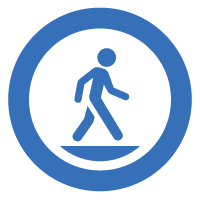 Hallitse stressiä
Palaudu paremmin
Liiku oikein
KUTSU HYVINVOINTIANALYYSIIN 
Tunnista hyvinvointiisi vaikuttavat tekijät
Firstbeat Hyvinvointianalyysi antaa henkilökohtaistatietoa kuormituksesta, palautumisesta ja liikunnasta.
Näe, kuinka omilla valinnoillasi voit lisätä omaa hyvinvointiasi:
Hyvinvointianalyysiin on mahdollisuus osallistua:
Tieto ajankohdasta
Tarvittaessa lisää tähän tietoa ilmoittautumisesta ja yhteystietosi
www.firstbeat.fi
FIRSTBEATHYVINVOINTIANALYYSI
Mitattu tieto auttaa tunnistamaan hyvinvointiin vaikuttavat tekijät
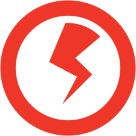 Hallitse stressiäTunnista keskeiset kuormitustekijäsi
Palaudu paremminNäe onko unesi palauttavaa ja laadukasta
Liiku oikeinTodenna liikuntasi vaikutukset
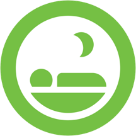 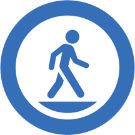 Hyvinvointi syntyy työssä, levossa ja vapaa-ajalla.
HYVINVOINTIANALYYSI KÄYTÄNNÖSSÄ
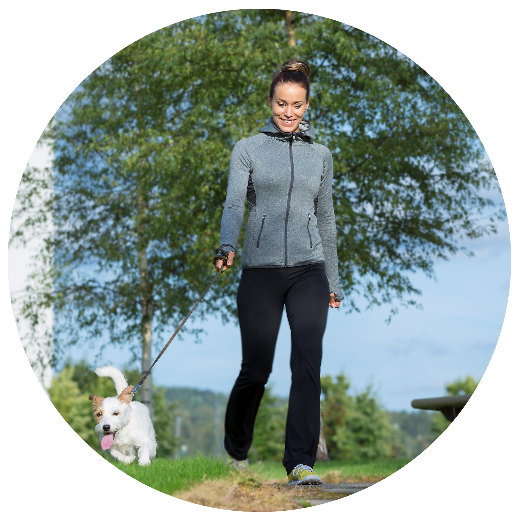 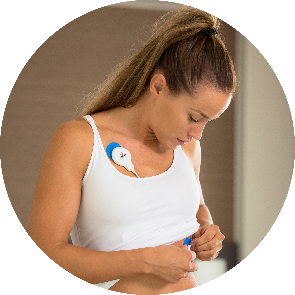 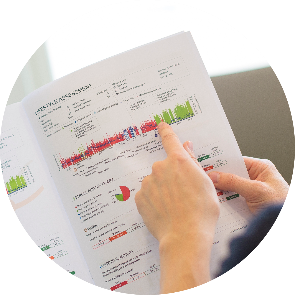 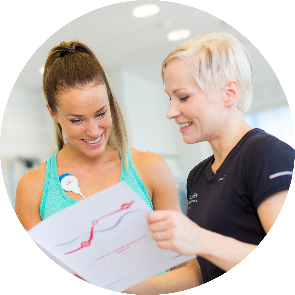 1
2
3
4
TOIMENPITEET

82% osallistujista onnistuu mielestään parantamaan stressinhallintaa, unenlaatua tai liikuntatottumuksiaan
MITTAUS

Työssä, vapaa-ajalla 
ja unen aikana
TULOKSET

Näet hyvinvointiisi vaikuttavat tekijät
henkilökohtaiselta raportilta
LÖYDÄ TASAPAINO

Saat palautteen asiantuntijaltasi ja toimenpidesuositukset
hyvinvointisi parantamiseksi
ASIAKKAAMME KERTOVAT OIVALLUKSISTAAN
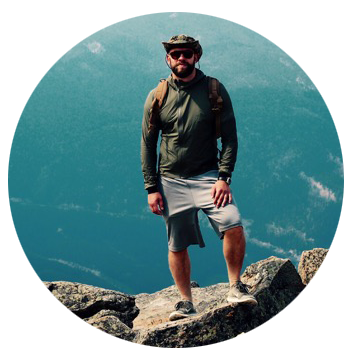 ”Tämä voi olla monelle sellainen ”reality check”. Iloisena yllätyksenä sain näyttöä sille, että tapani selata puhelinta juuri ennen nukkumaanmenoa ei haittaa palautumistani.”

– Mikko Oikkonen, johdon konsultti, Reaktor
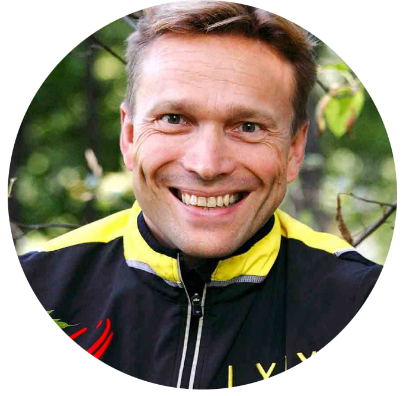 ”Alkoholi vaikutti minun uneeni jo parina annoksena. Se oli yllättävää, koska oma fiilis oli että nukuin hyvin.”

- Timo Ritakallio, toimitusjohtaja, Ilmarinen
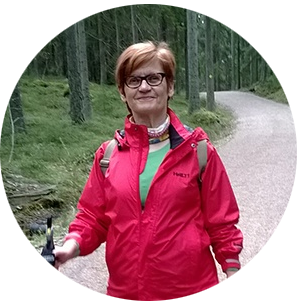 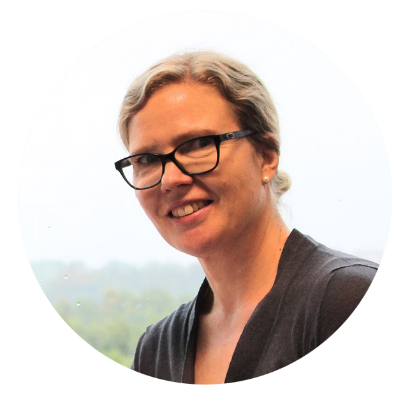 ”Nyt tiedän että näillä rutiineilla jaksan viimeiset työvuodet.” 
- Meeri Kaakinen, terveydenhuollon palvelupäällikkö
”Oli kiva todeta, että oma arkinen sauvakävely on tehokas ja hyväksi kunnolle.”
- Paula Sihtola-Solatie, seniorikonsultti, HR4
KATSO VIDEOT HYVINVOINTIANALYYSISTA
1. Hyvinvointianalyysin esittely:
https://www.youtube.com/watch?v=fkUz4yShV20

2. Hyvinvointianalyysi ja Bodyguard 2 –mittalaitteen käyttö:
https://www.youtube.com/watch?v=CvzFJ_49ybM
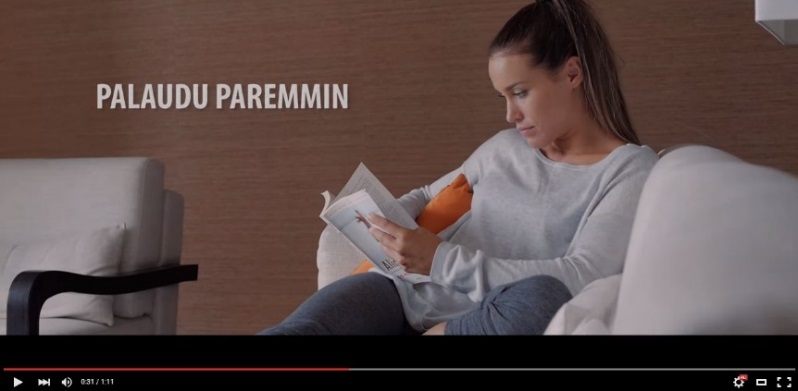 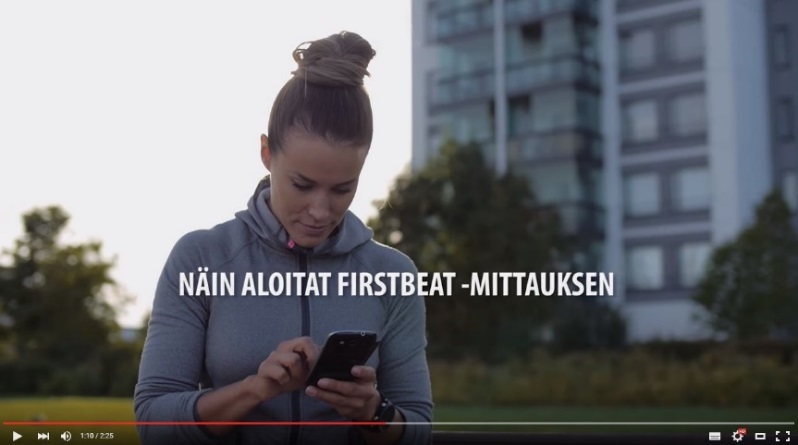 FIRSTBEAT ON SUORITUSKYVYN JA HYVINVOINNIN EDELLÄKÄVIJÄ
Huippu-urheilu
Yli 1000 huippujoukkuetta käyttää Firstbeatia voittaakseen maailman kilpailluimmilla areenoilla
Kuluttajatuotteet	
Firstbeatin analytiikkaa yli 100 kuluttajatuotteessa mm. sykemittarit ja älykellot.
Työ ja hyvinvointi
Firstbeat on edelläkävijä hyvinvoinnin mittauksissa. Hyvinvointianalyysi on tehty jo yli 300,000 työntekijälle.
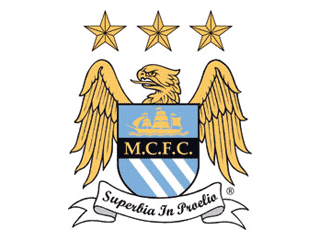 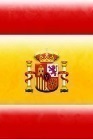 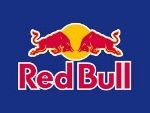 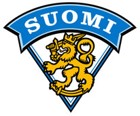 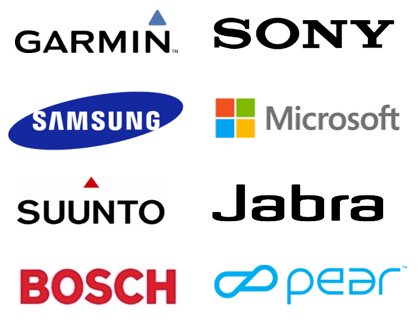 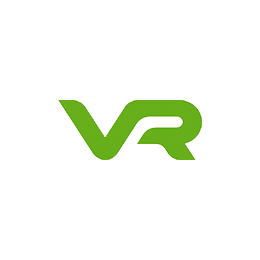 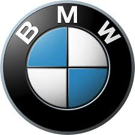 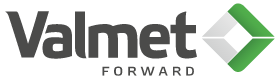 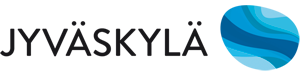 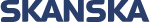 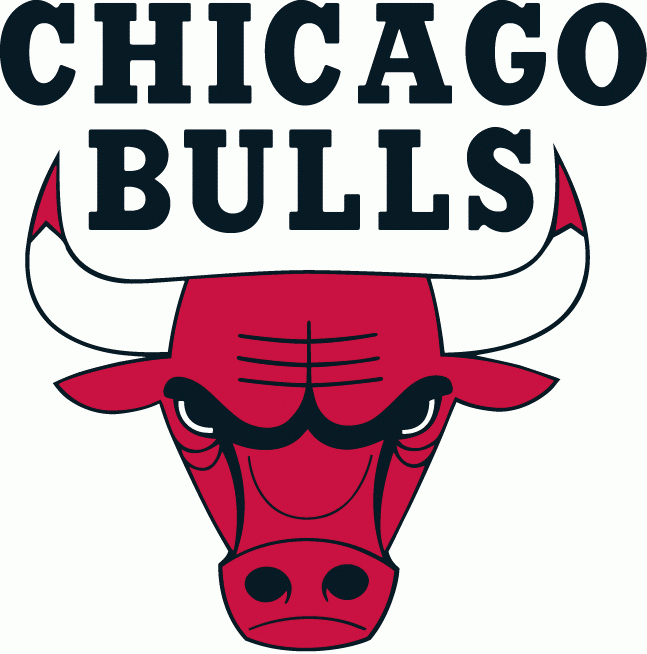 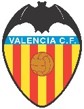 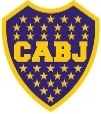 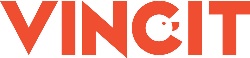 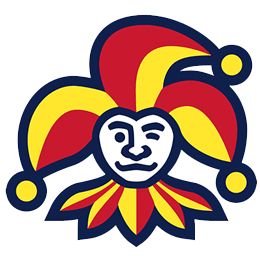 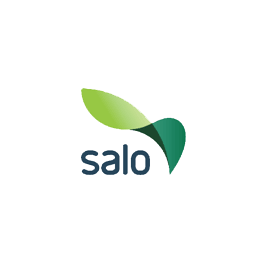 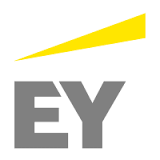 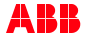 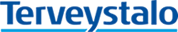 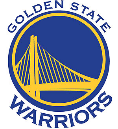 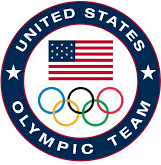 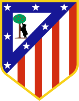 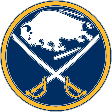 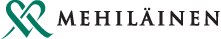 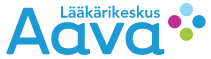 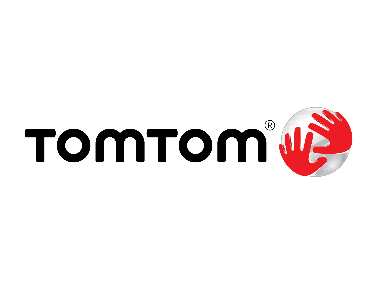 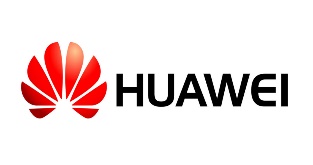 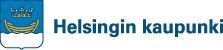 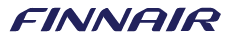 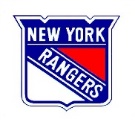 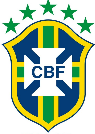 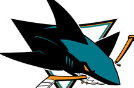 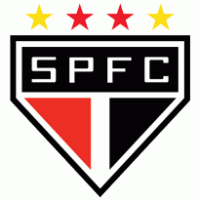 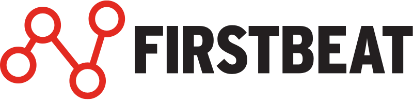 Firstbeat Technologies Oy, Yliopistonkatu 28 A, 2.Kerros, 40100 Jyväskyläpuh. 08 415 415 41, info@firstbeat.fi

www.firstbeat.fi
#firstbeat
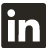 @FirstbeatInfo
Firstbeat Technologies
Firstbeat Technologies Ltd
@firstbeat_technologies
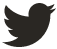 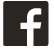 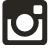